Tiết:......
Viết văn bản nghị luận về một vấn đề của đời sống
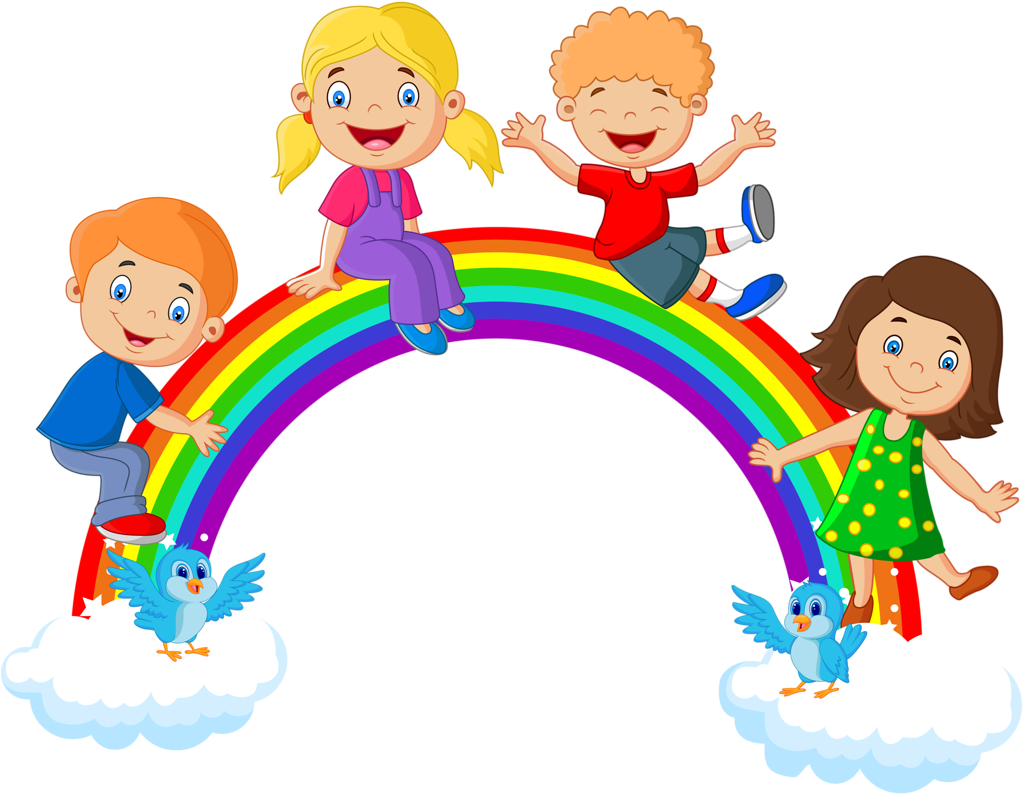 Hoạt động mở đầu
Hoạt động mở đầu
HS xem video 
Múa bóng- Mẹ thiên nhiên.
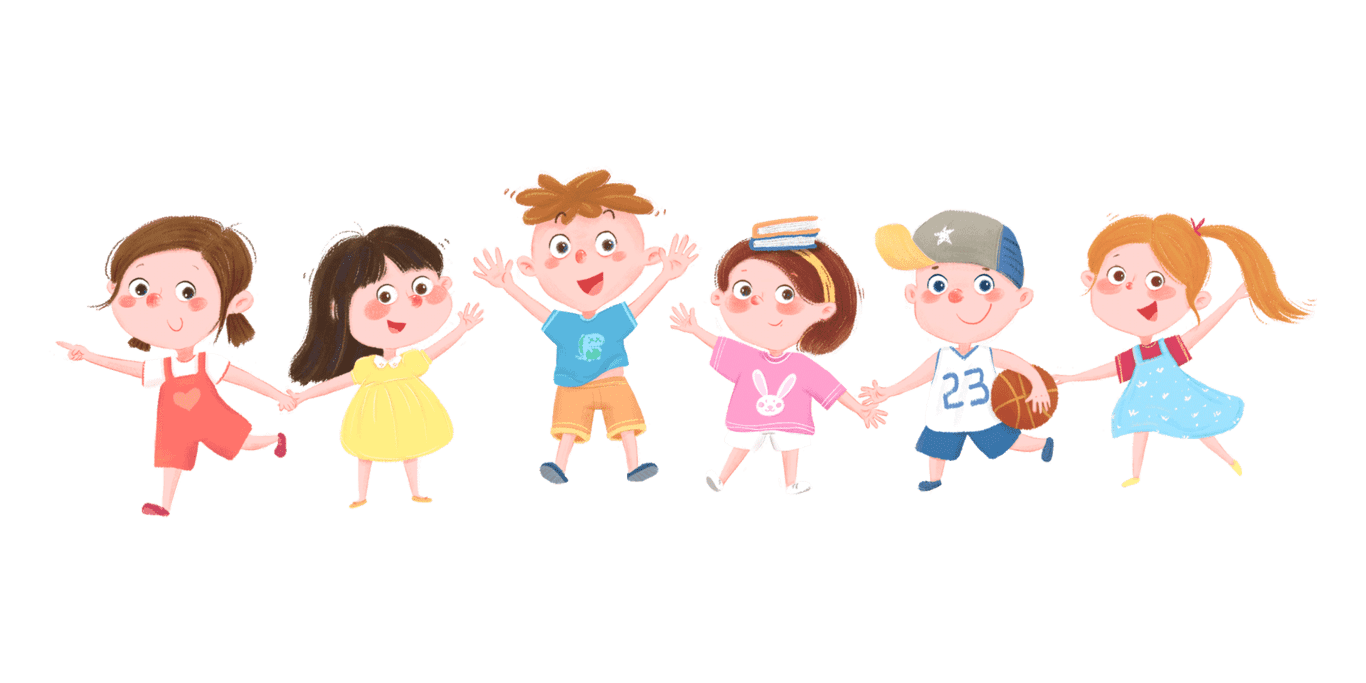 Video đề cập đến những vấn đề nào về môi trường hoặc thiên nhiên?
Hoạt động mở đầu
Vấn đề
01
02
03
04
05
Nạn săn bắt động vật hoang giã
Khai thác tài nguyên thiên nhiên bừa bãi
Hiện tượng xã rác bừa bãi
Cơ thịnh nộ của mẹ thiên nhiên trước các hành vi phá hoại môi trường của con người.
Con người cần có trách nhiệm với việc bảo vệ môi trường sống.
…
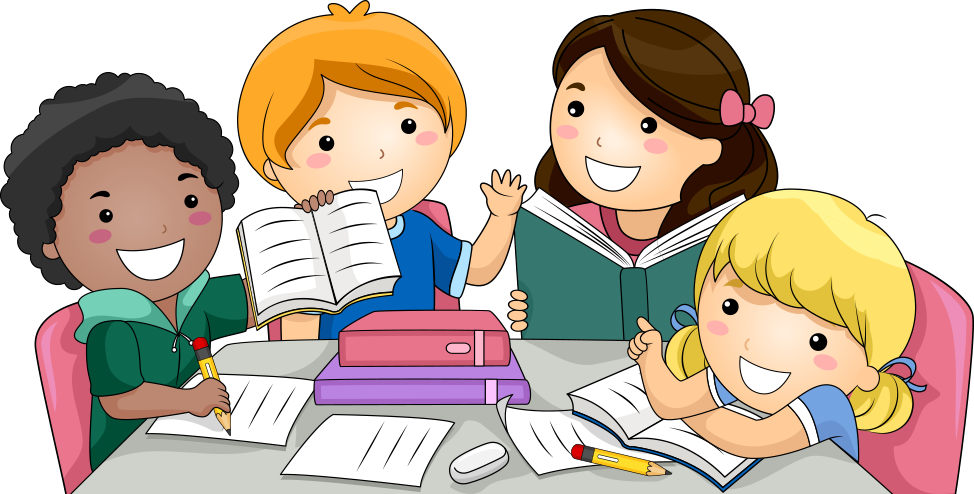 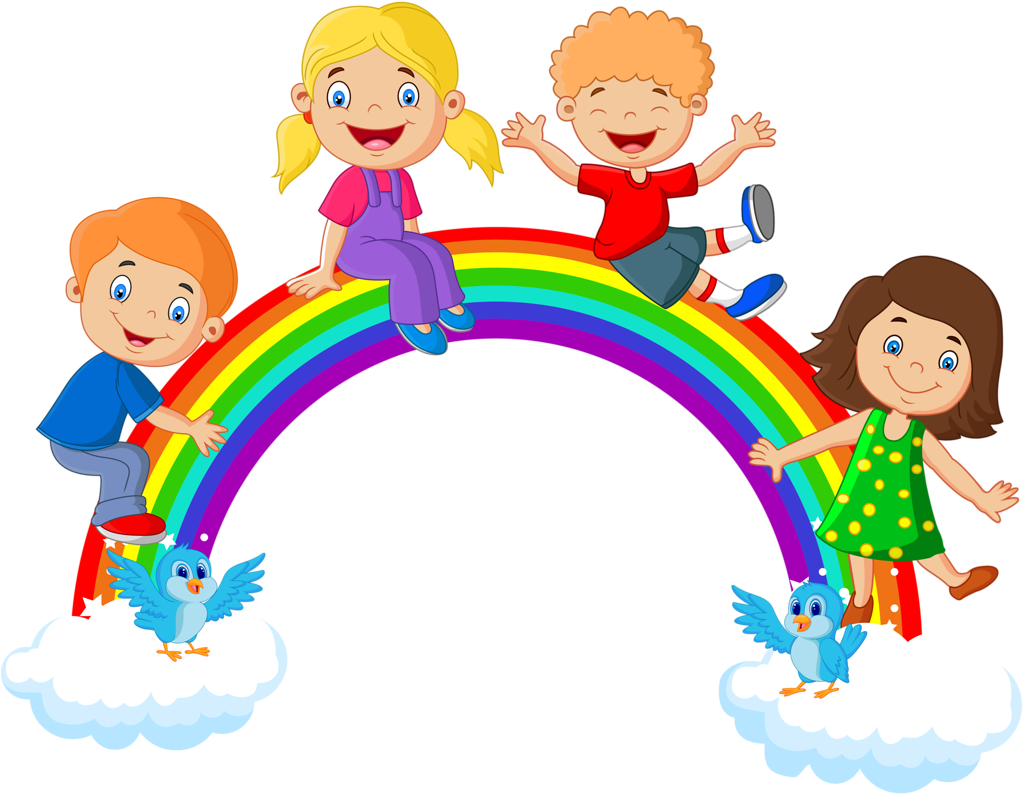 Hình thành kiến thức
I
Củng cố tri thức về kiểu bài
I. Củng cố tri thức về kiểu bài
Kiểu bài văn nghị luận về một vấn đề trong đời sống ở lớp 7, em hãy nhắc lại các nội dung sau
Bài văn nghị luận về một vấn đề trong đời sống là gì?
1
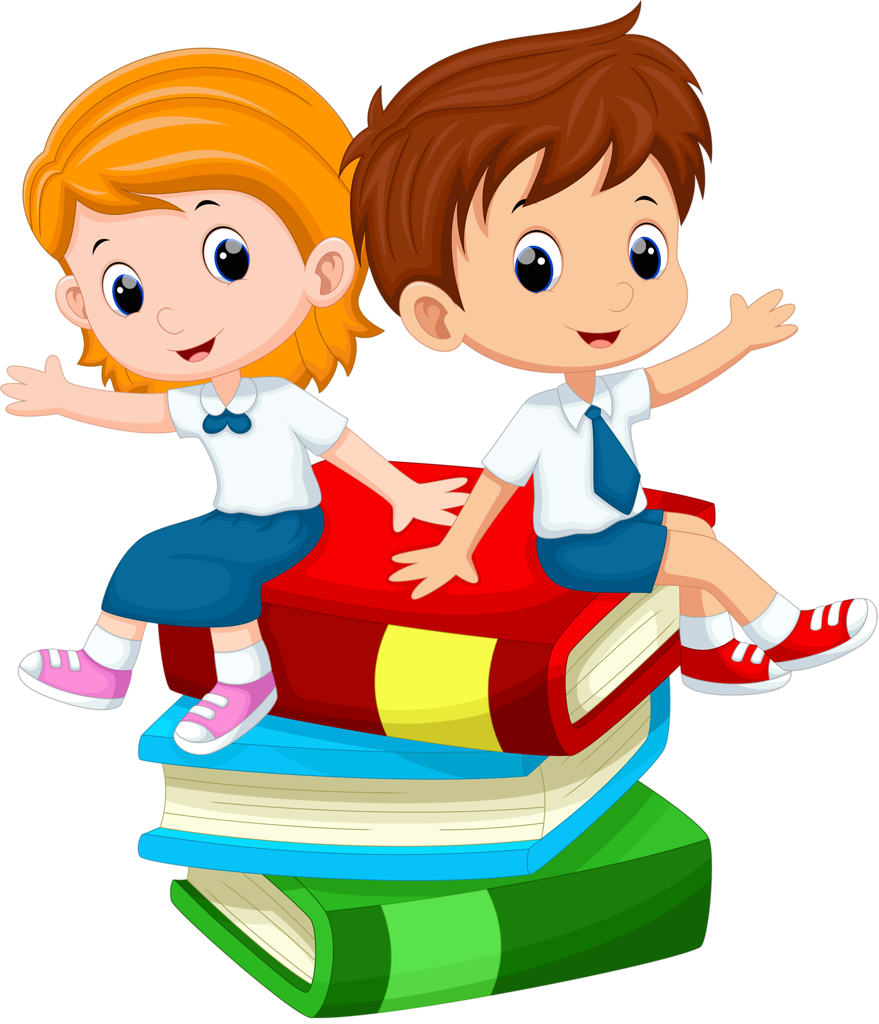 Trình bày yêu cầu đối với bài văn nghị luận về một vấn đề trong đời sống.
2
Trình bày bố cục của bài văn nghị luận về một vấn đề trong đời sống.
3
1. Khái niệm
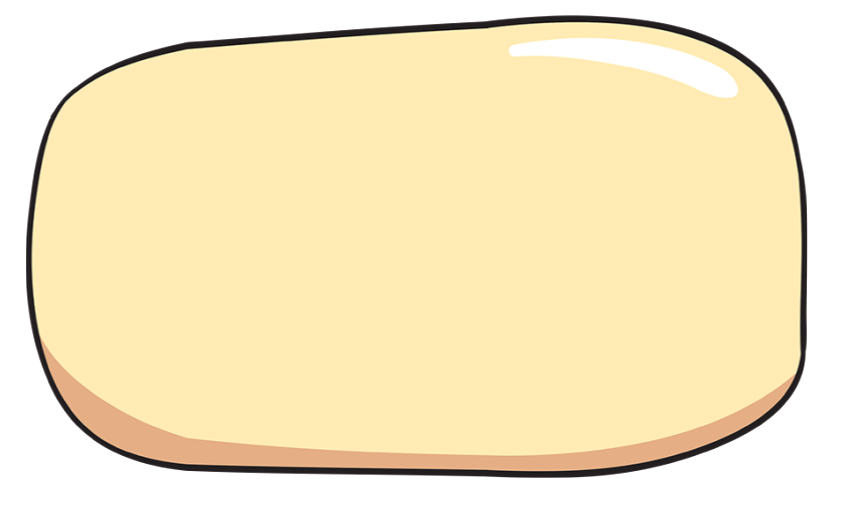 Bài văn nghị luận về một vấn đề trong đời sống: thuộc thể nghị luận xã hội. Trong đó, người viết đưa ra ý kiến của mình về một vấn đề gợi ra từ các hiện tượng, sự việc trong đời sống, hoặc một vấn đề thuộc về lĩnh vực tư tưởng, đạo đức, lối sống của con người.
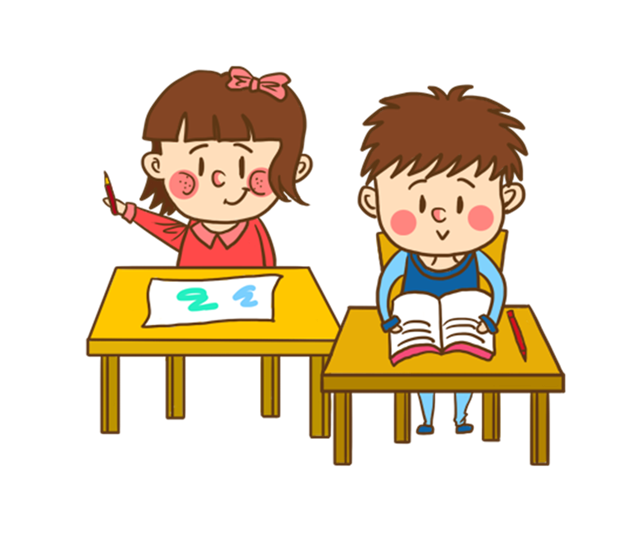 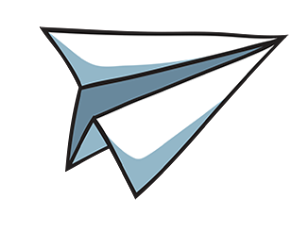 2. Yêu cầu đối với kiểu bài
Trình bày được ý kiến tán thành, phản đối của người viết với vấn đề cần bàn luận
03
01
Đưa ra lí lẽ rõ ràng, bằng chứng xác thực, đa dạng để làm sáng tỏ cho ý kiến trên.
Nêu được vấn đề cần bàn luận
02
Tiếp nối kiểu bài văn nghị luận về một vấn đề trong đời sống ở lớp 7, ở lớp 8 sẽ đi sâu vào việc đưa ra ý kiến đồng tình hay phản đối
II
Hướng dẫn phân tích kiểu văn bản
II. Hướng dẫn phân tích kiểu văn bản
Nhiệm vụ
HS tìm hiểu và phân tích bài Hãy yêu mến, bảo vệ thiên nhiên
1. Câu 1
Vấn đề được bàn luận trong bài viết là gì? Tác giả thể hiện thái độ đồng tình hay phản đối đối với vấn đề đó?
1. Câu 1
01
02
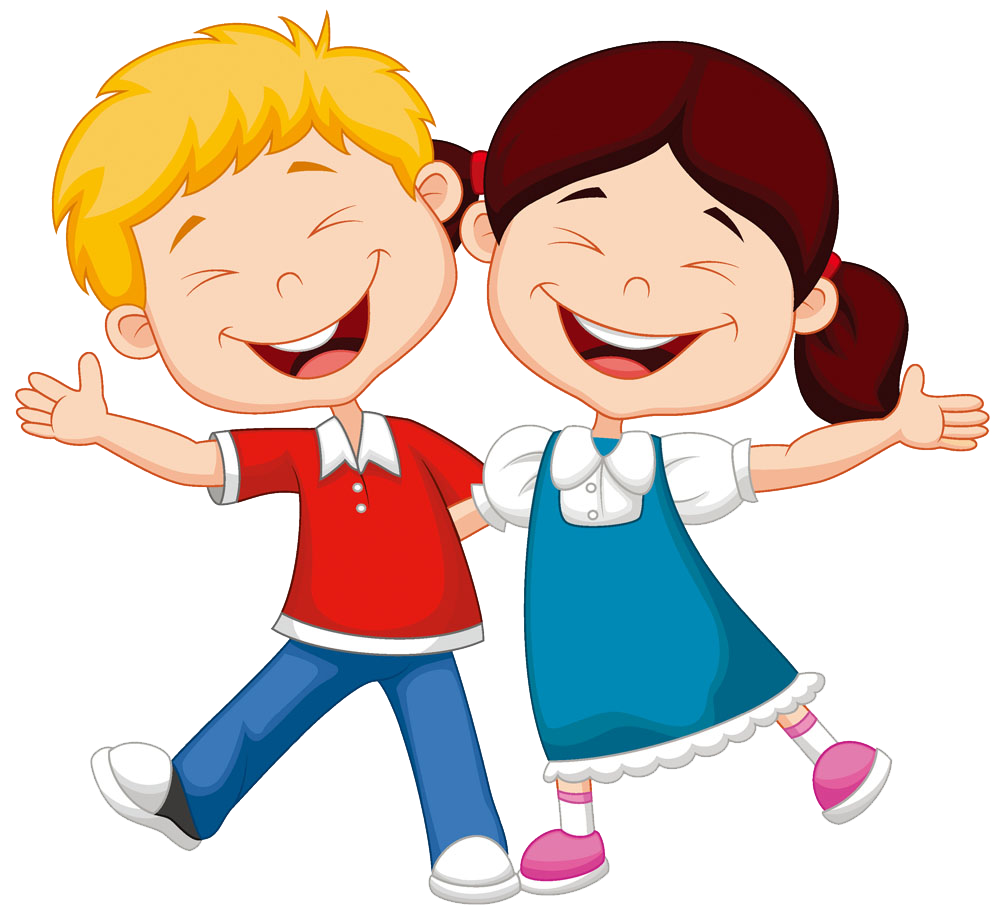 Tác giả thể hiện thái độ đồng tình với vấn đề trên.
Vấn đề được bàn luận trong bài viết là: Thiên nhiên là người bạn tốt của con người, con người cần  yêu mến và bảo vệ thiên nhiên
Vẽ sơ đồ thể hiện luận đề, luận điểm, lí lẽ và bằng chứng trong bài viết. (PHT số 1)
2. Câu 2
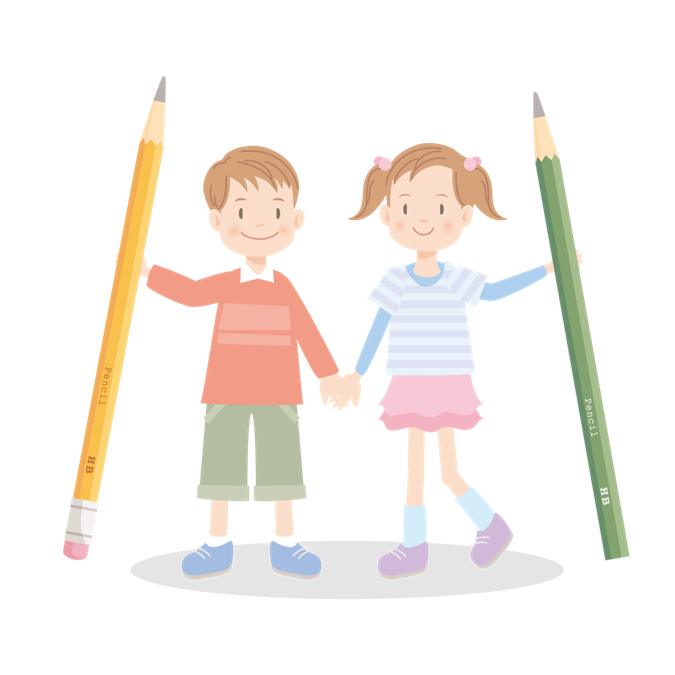 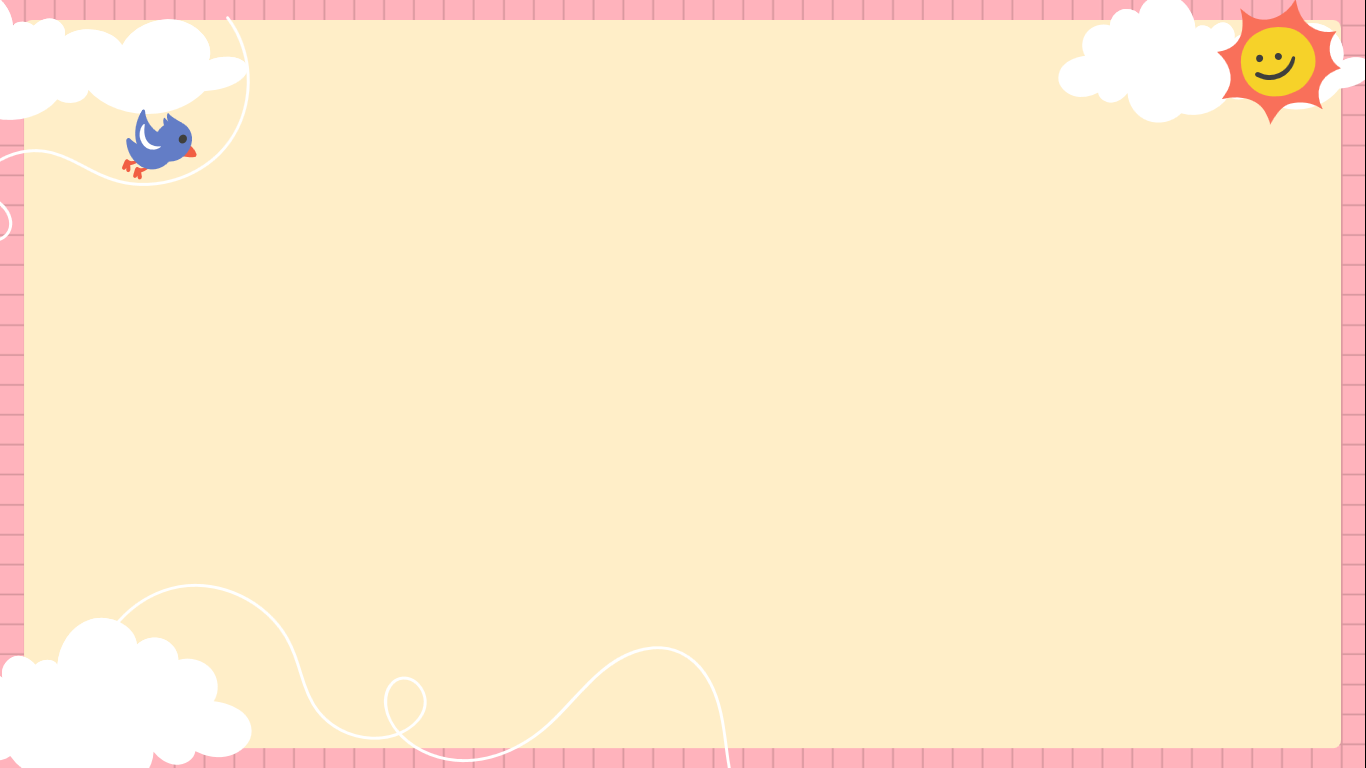 LUẬN ĐỀ
.................................................................................................................................
Ý kiến 
...............................................................................................................................................
Lí lẽ
.............................................................................................................
Bằng chứng
............................................................................................................ ............................................................................................................ ............................................................................................................
............................................................................................................
............................................................................................................
............................................................................................................
............................................................................................................
............................................................................................................
Lí lẽ
.................................................................................................................................
Bằng chứng
................................................................................................................................
  ................................................................................................................................................................................................................................................................ ................................................................................................................................ ................................................................................................................................ ................................................................................................................................ ................................................................................................................................ ................................................................................................................................ ................................................................................................................................ ................................................................................................................................
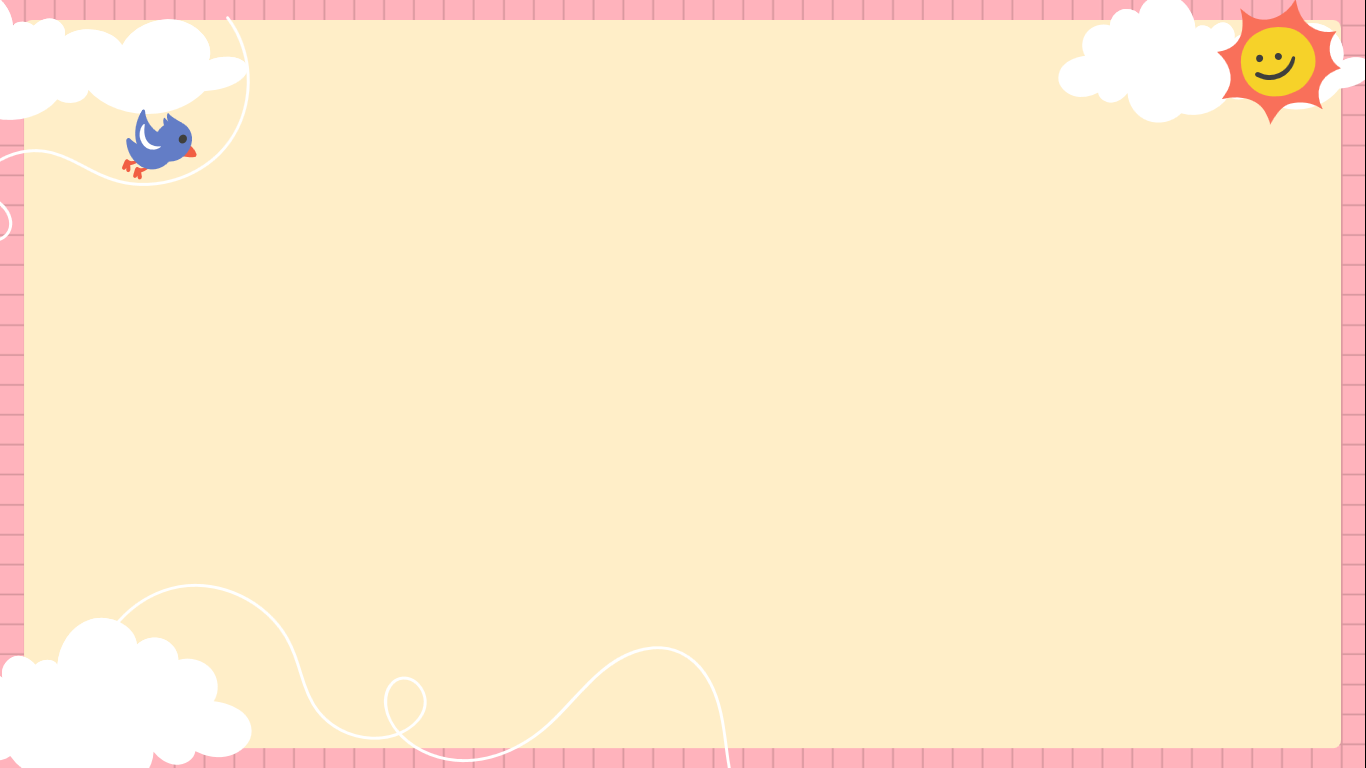 LUẬN ĐỀ
Ý kiến
Lí lẽ
Thiên nhiên có vai trò vô cùng quan trọng đối với cuộc sống của con người. 
Bằng chứng
- Nếu không có thiên nhiên, sẽ chẳng có một nơi nào cho chúng ta sinh sống và hệ thống kinh tế, chính trị, xã hội của chúng ta cũng sẽ sụp đổ bởi không có nơi xây dựng cũng như không có nguyên liệu sản xuất.
- Có thể thấy, trong quá trình tồn tại và phát triển, chúng ta không chỉ sống dựa vào thiên nhiên, mà còn tham gia vào quá trình thay đổi, cải tạo thiên nhiên. Từ những vùng đất hoang, chúng ta cầy cày, trồng trọt và thế là những mảnh ruộng ra đời. Từ hoang mạc khô cằn, chúng ta dẫn nước tới tham vọng rồi một ngày kia sẽ phủ xanh sa mạc
Lí lẽ
Nếu không yêu mến, bảo vệ thiên nhiên, cái giá mà con người phải trả rất đắt 
Bằng chứng
Thiên nhiên là người bạn tốt của con người, con người cần  yêu mến và bảo vệ thiên nhiên
Đồng tình với ý kiến: Thiên nhiên là người bạn tốt của con người, con người cần  yêu mến và bảo vệ thiên nhiên
Thiên nhiên có vai trò vô cùng quan trọng đối với cuộc sống của con người.
Nếu không yêu mến, bảo vệ thiên nhiên, cái giá mà con người phải trả rất đắt
Nếu con người hủy hoại thiên nhiên thì thiên nhiên sẽ trừng phạt loài người bằng chính sự vắng mặt của mình. Thực tế đau lòng ấy đang xảy ra hàng ngàym hàng giờ. Tài nguyên rừng đang bị thu hẹp từng ngày, diện tích rừng tự nhiên che phủ giảm dần do khai thác trái phép, đất rừng bị chuyển qua đất nông, công nghiệp, các loài sinh vật quý hiếm đứng trước nguy cơ tuyệt chủng. Theo báo cáo số liệu năm 2005 của tôr chức Nông nghiệp và lương thực Liên Hiệp Quốc (FAO), Việt Nam là nước phá rừng nguyên sinh đứng thứ hai thế giới. Rừng mất đồng nghĩa với việc con người phải gánh chịu những thiên tai như: sạt lở đất, lũ quét. Lũ đầu nguồn,... Nếu chúng ta biết bảo vệ môi trường sống thì chắc chắn cơn thịnh nộ của Mẹ Thiên Nhiên không chỉ dừng lại ở tình trạng trên, mà còn gấp nhiều lần như vậy.
- Nếu không có thiên nhiên, sẽ chẳng có một nơi nào cho chúng ta sinh sống và hệ thống kinh tế, chính trị, xã hội của chúng ta cũng sẽ sụp đổ bởi không có nơi xây dựng cũng như không có nguyên liệu sản xuất.
- Có thể thấy, trong quá trình tồn tại và phát triển, chúng ta không chỉ sống dựa vào thiên nhiên, mà còn tham gia vào quá trình thay đổi, cải tạo thiên nhiên. Từ những vùng đất hoang, chúng ta cầy cày, trồng trọt và thế là những mảnh ruộng ra đời. Từ hoang mạc khô cằn, chúng ta dẫn nước tới tham vọng rồi một ngày kia sẽ phủ xanh sa mạc
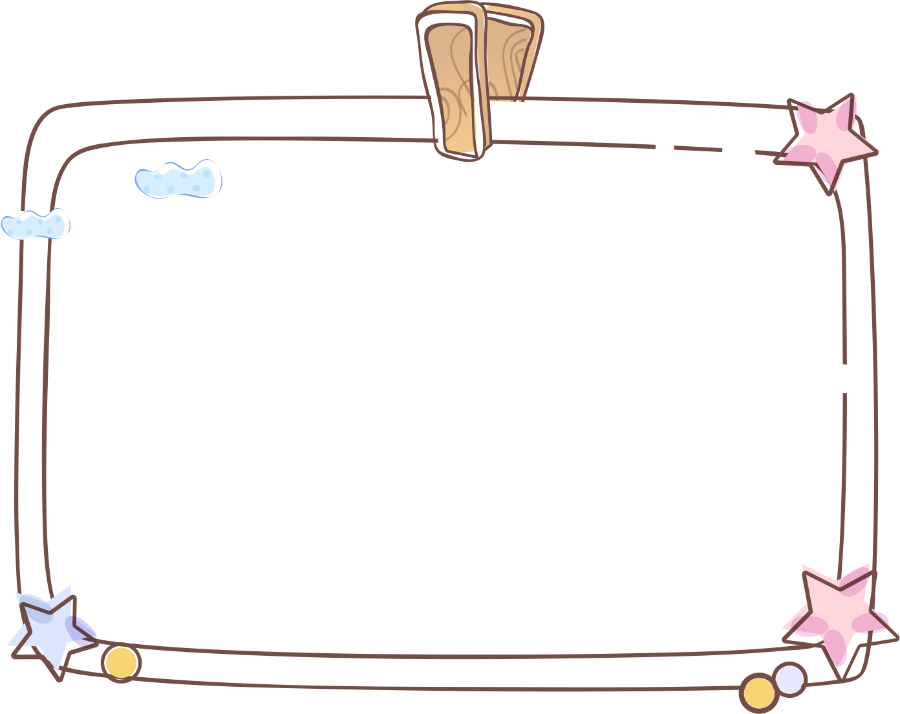 Nhận xét về sức thuyết phục của các lí lẽ, bằng chứng được tác giả nêu ra.
3. Câu 3
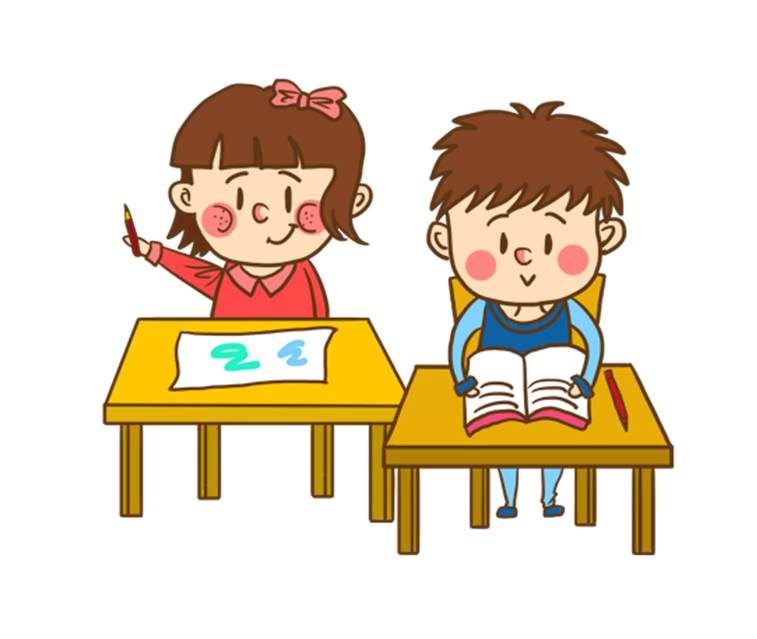 3. Câu 3
Tác giả đưa ra các lí lẽ xác đáng, bằng chứng chân thực, khách quan giúp người đọc hình dung rõ hơn về vai trò của thiên nhiên trong cuộc sống của con người cũng như cái giá phải trả nếu con người không yêu mến, bảo vệ thiên nhiên
III
Hướng dẫn quy trình viết